Chào mừng quý thầy cô về dự giờ Môn âm nhạc lớp 5
GV: Đoàn Hồng Diễm
Trường TH Nhơn Lý
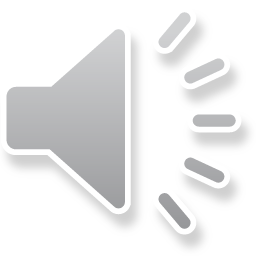 1. KHỞI ĐỘNG
Các bức tranh sau em liên tưởng bài hát nào đã học, tác giả bài hát đó
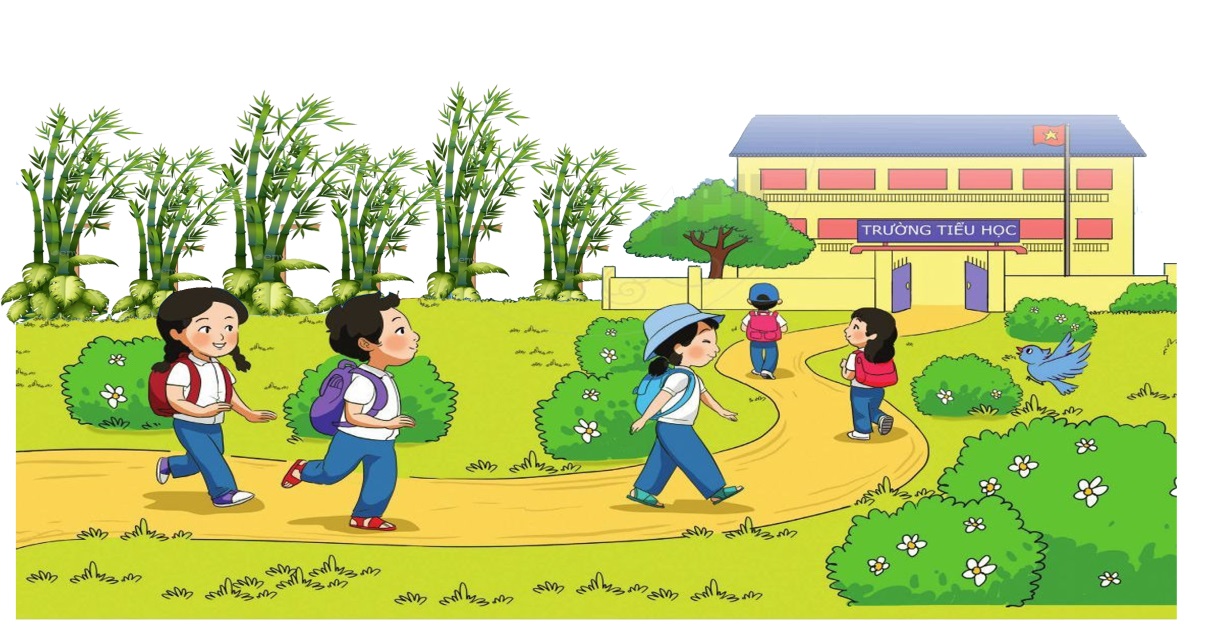 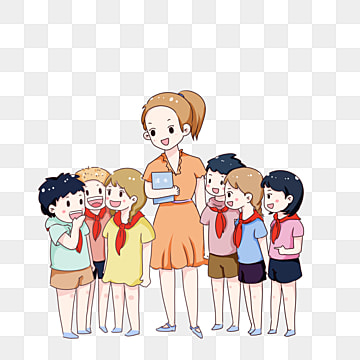 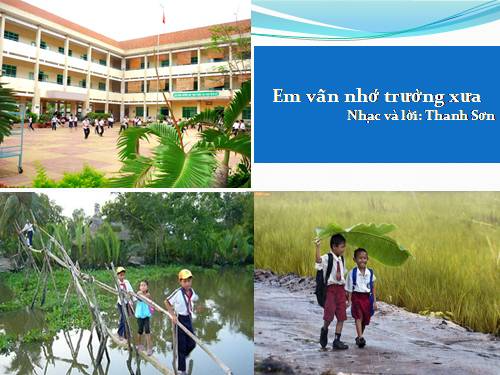 TIẾT 26
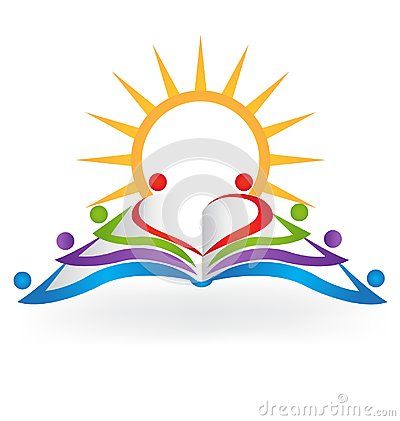 CHỦ ĐỀ 7
- Ôn tập bài hát: Em vẫn nhớ trường xưa
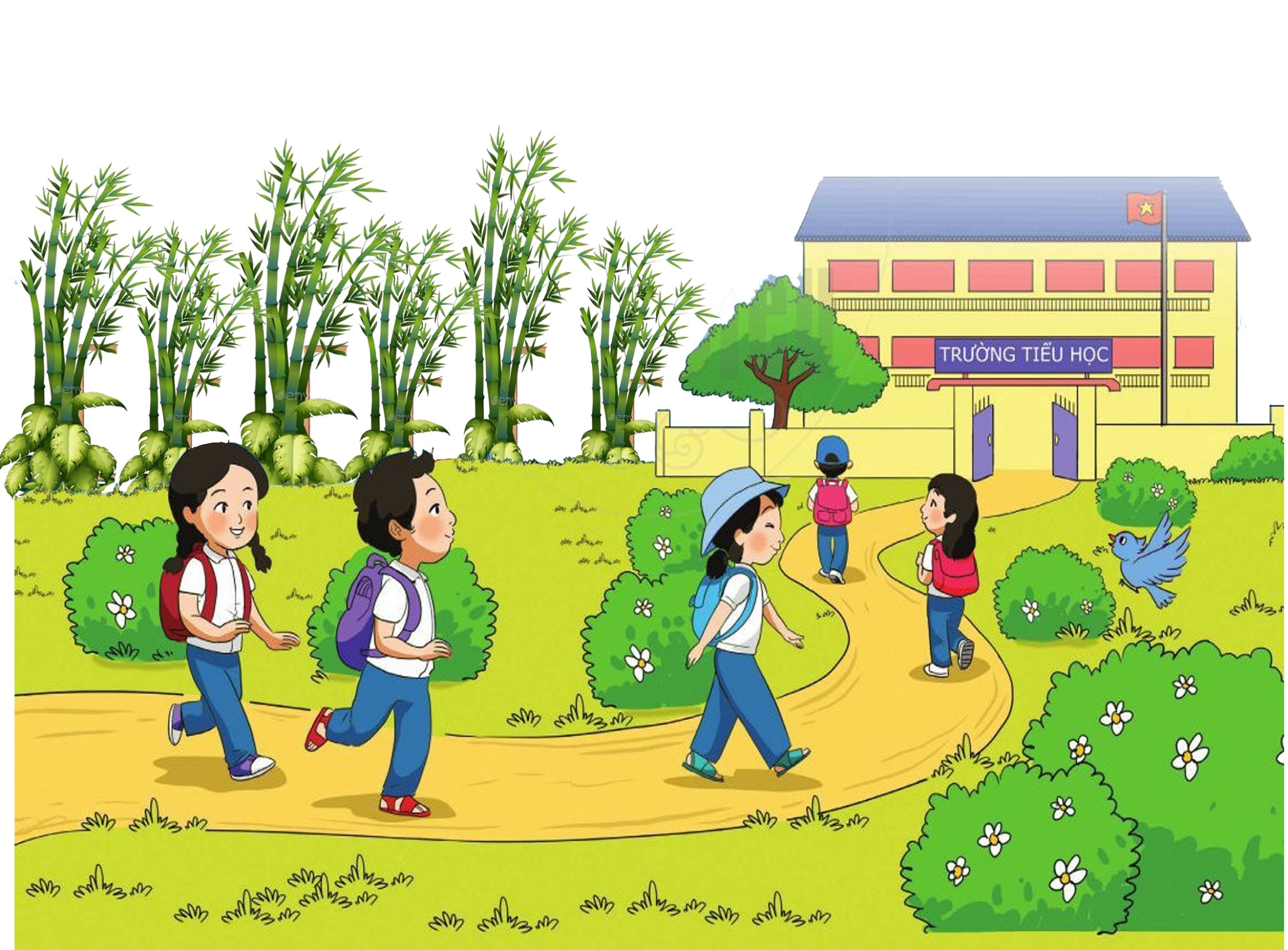 - Nhạc cụ tiết tấu: Hòa tấu 2 nhạc cụ gõ đệm cho      bài hát
MÁI TRƯỜNG THÂN THƯƠNG
NỘI DUNG 1: Ôn tập bài hát: Em vẫn nhớ trường xưa
HĐ: THỰC HÀNH-LUYỆN TẬP
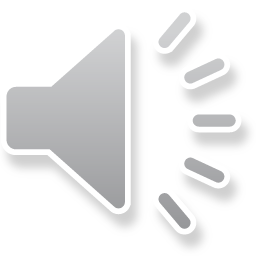 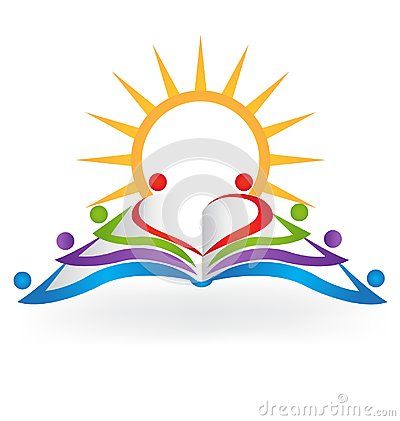 EM VẪN NHỚ TRƯỜNG XƯA
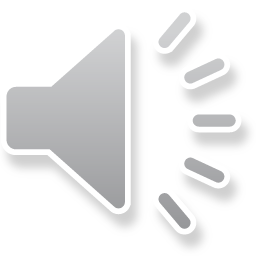 Nhạc và lời : Thanh Sơn
MÁI TRƯỜNG THÂN THƯƠNG
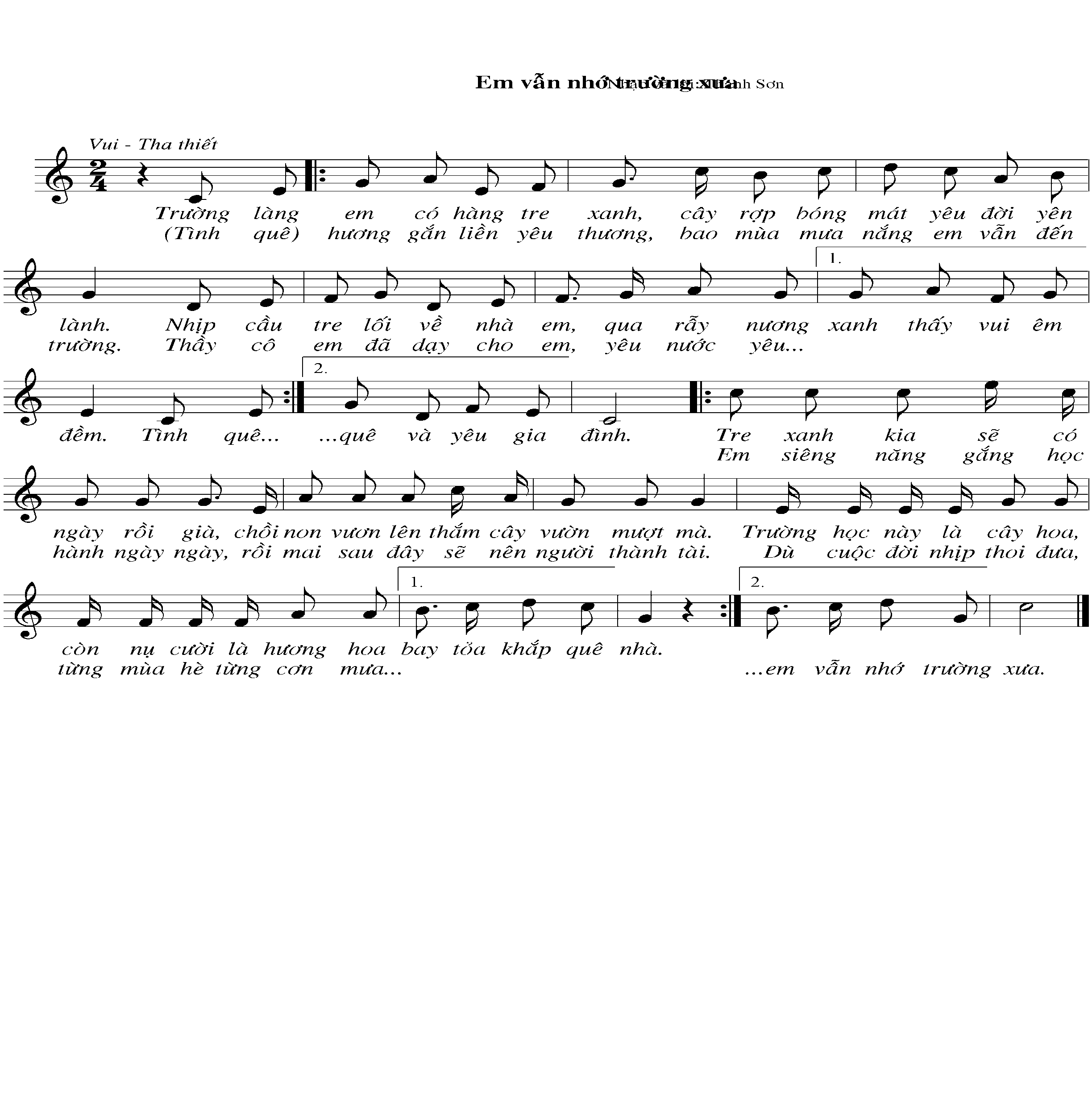 Hát đối đáp-đồng ca
NHÓM 1:
Trường Làng em…yên lành
NHÓM 2:
Nhịp cầu tre…êm đềm
NHÓM 3:
Tình quê hương…đến trường
NHÓM 4:
Thầy cô…yêu gia đình
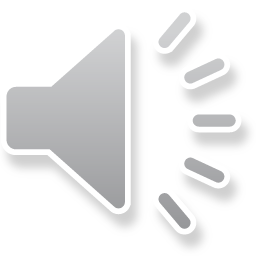 Tre xanh kia…nhớ trường xưa
CẢ LỚP:
HĐ: KHÁM PHÁ
NỘI DUNG 2: Nhạc cụ tiết tấu : Hòa tấu 2 nhạc cụ gõ đệm cho bài hát
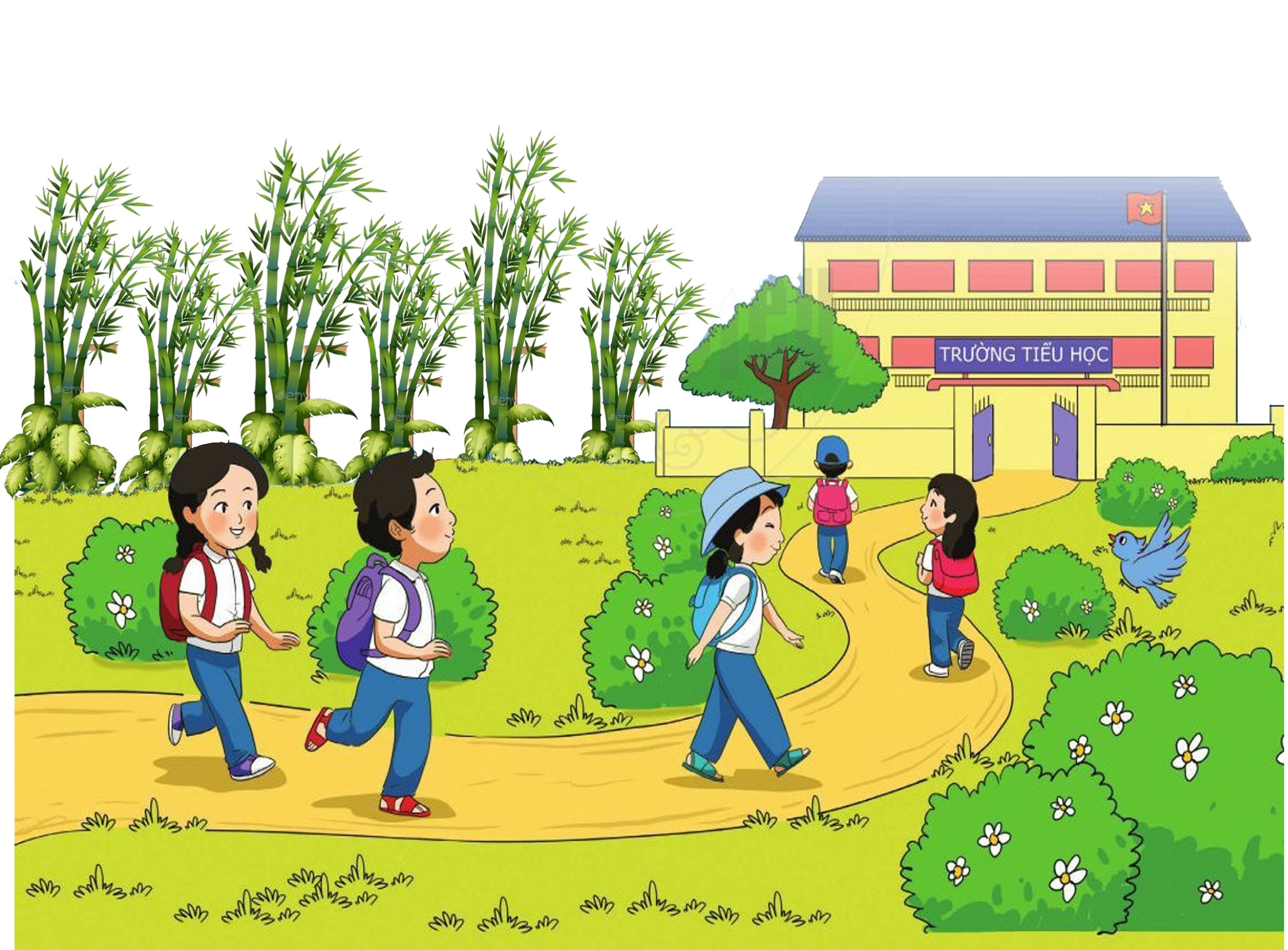 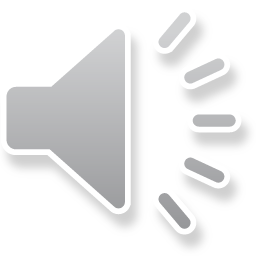 NHẠC CỤ TIẾT TẤU :
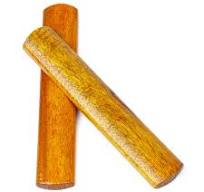 -   Nhạc cụ : Thanh phách : 




                  -  Nhạc cụ : Trống lắc tay :
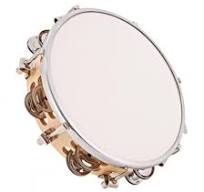 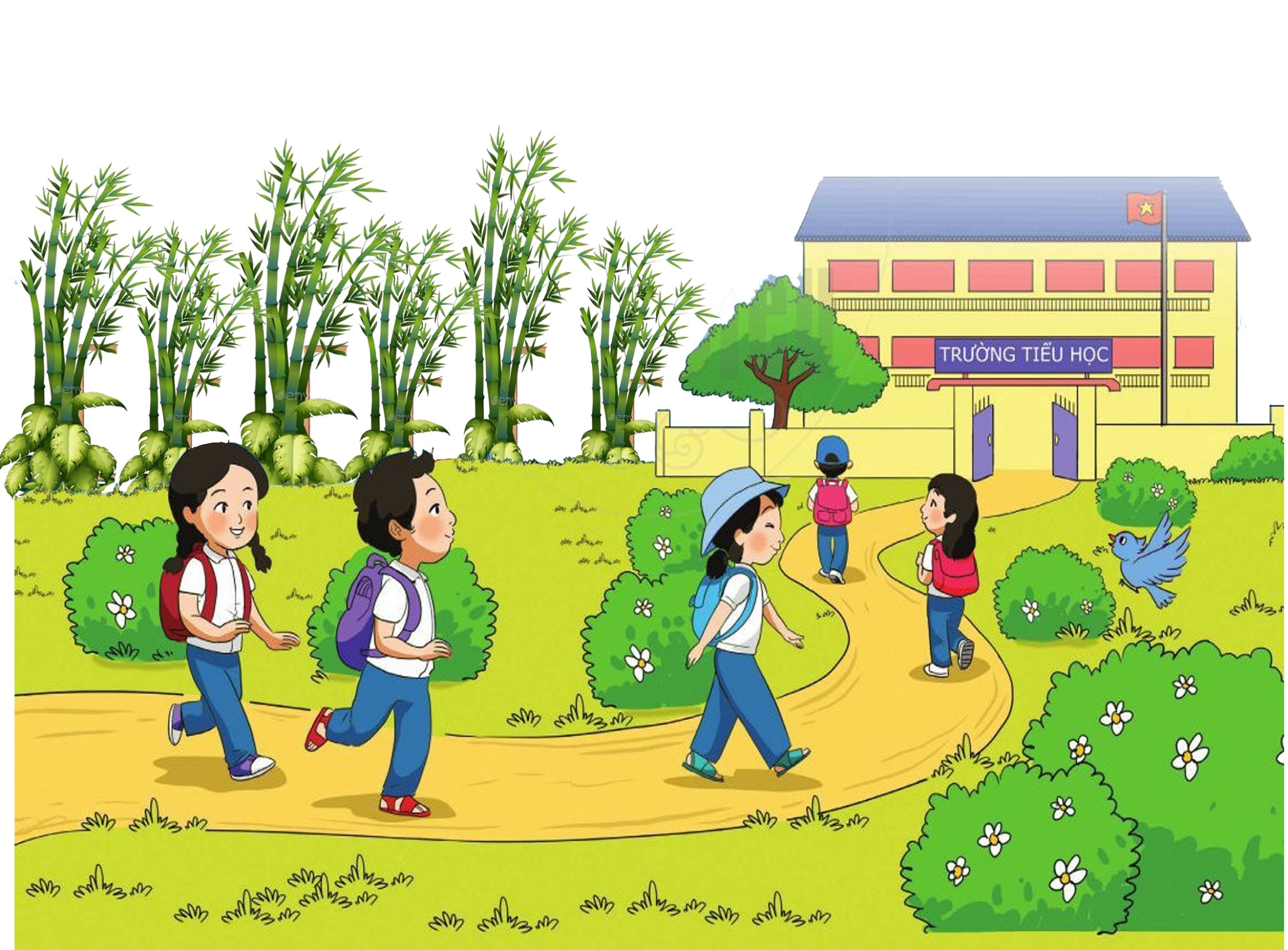 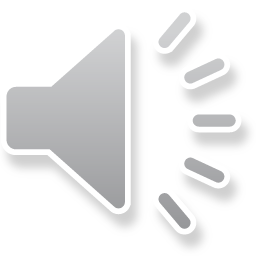 HĐ : THỰC HÀNH – HÒA  TẤU 2 NHẠC CỤ GÕ ĐỆM CHO BÀI HÁT
Hát gõ đệm 2 âm sắc
ĐOẠN 1
Gõ đệm thệm theo phách bằng nhạc cụ Thanh phách
ĐOẠN 2
Dãy 1 Gõ đệm theo phách bằng nhạc cụ thanh phách. Dãy 2 gõ đêm theo nhịp bằng nhạc cụ trống lắc
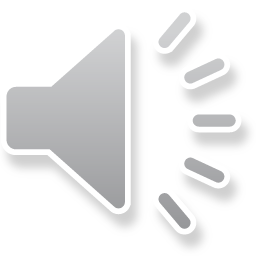 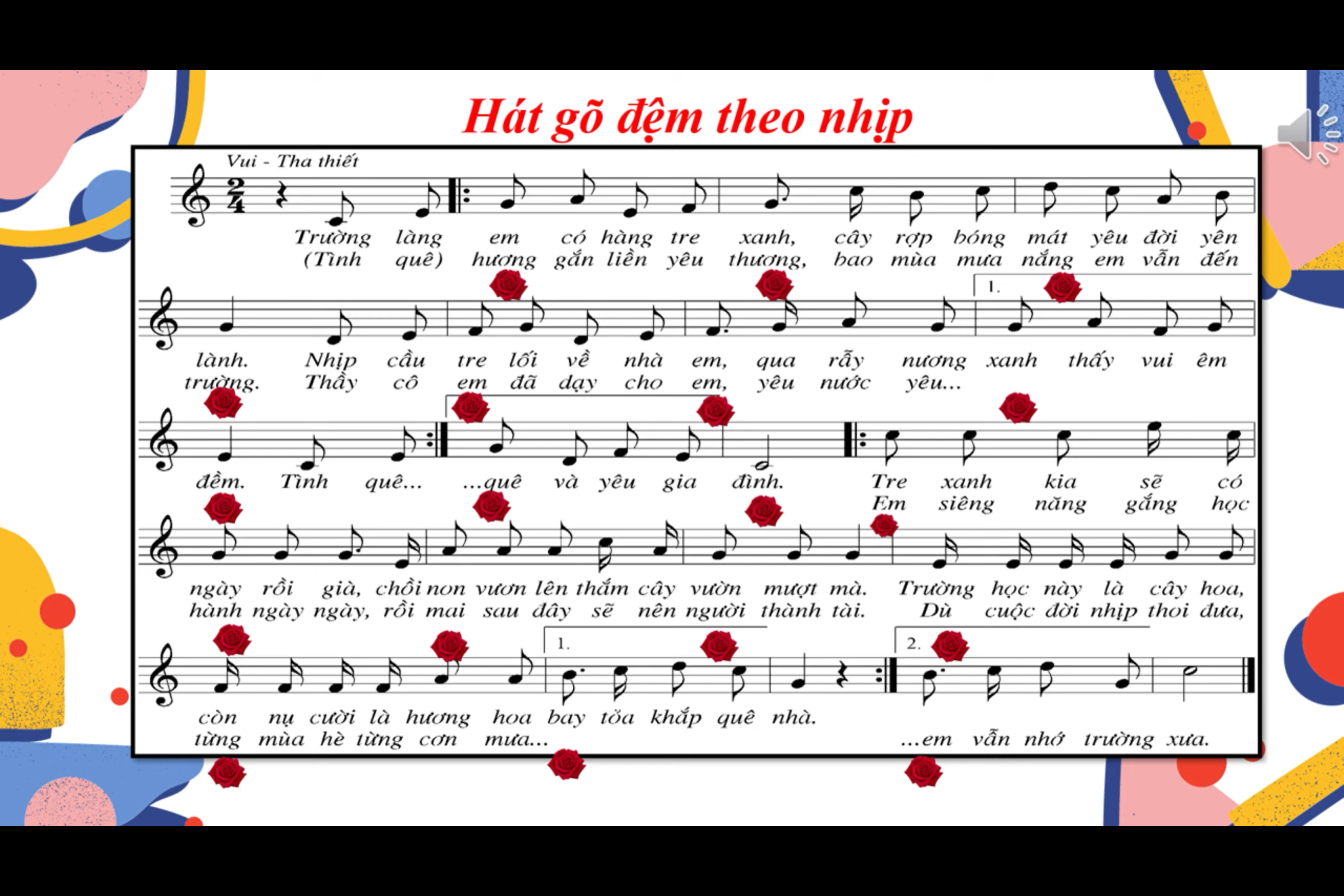 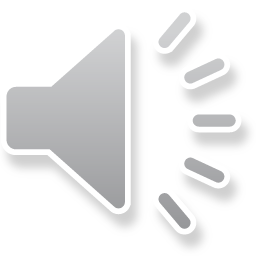 Hát vận động phụ họa
HS nêu cảm nhận về tính chất âm nhạc, nội dung bài hát.
Nội dung 2:  Tập Đọc Nhạc 8
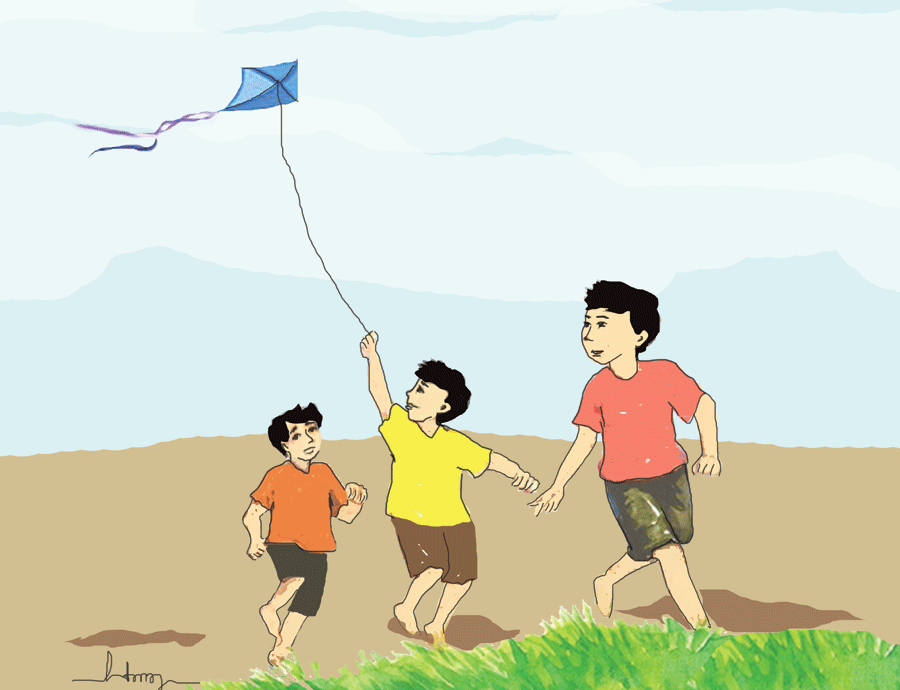 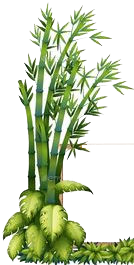 MÂY CHIỀU
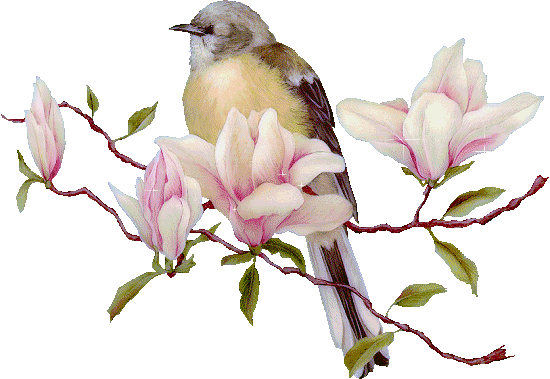 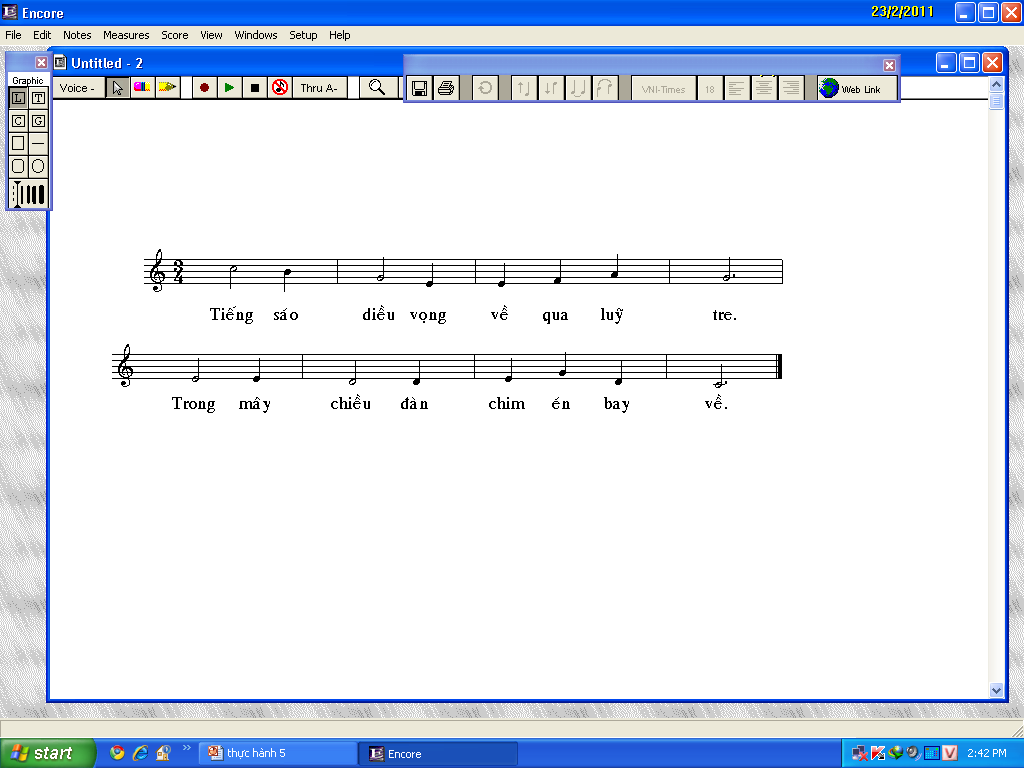 Vừa phải, nhịp nhàng
CÂU 1
CÂU 2
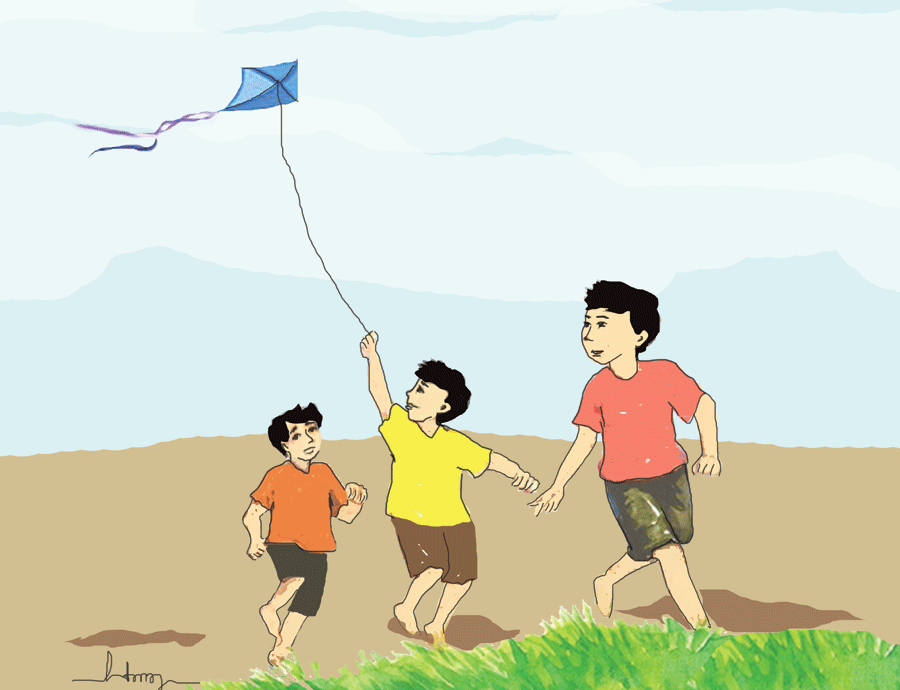 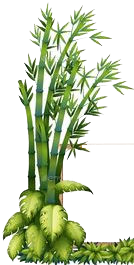 Bài có những hình nốt, tên nốt nhạc nào?
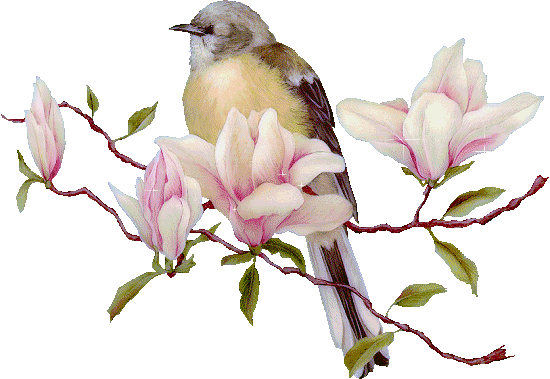 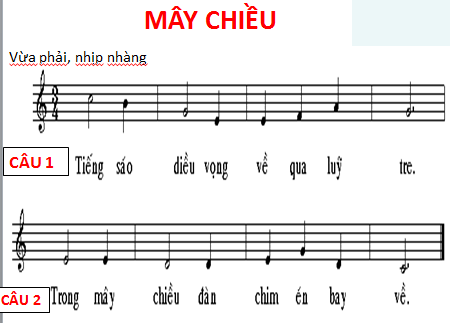 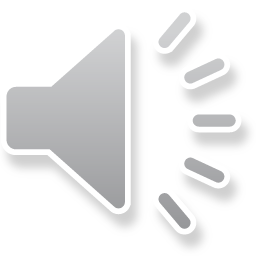 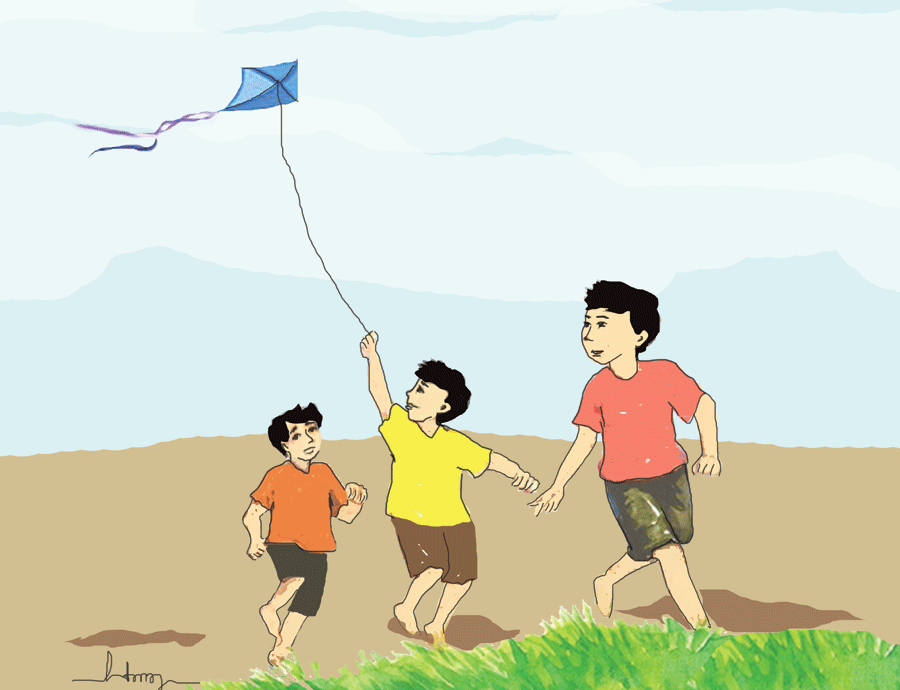 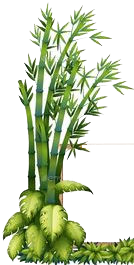 Luyện cao độ
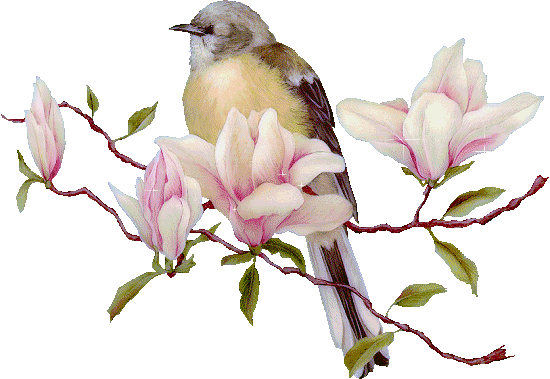 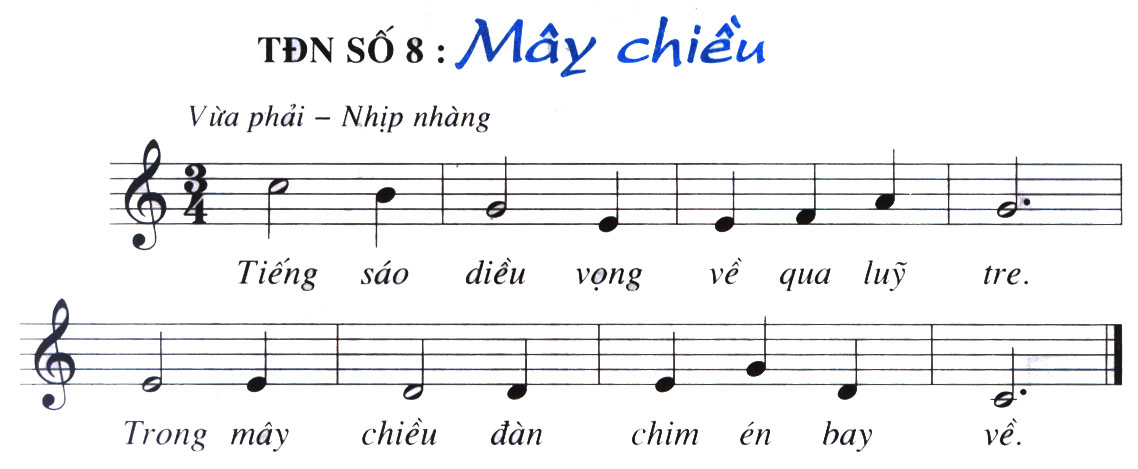 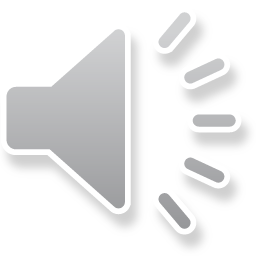 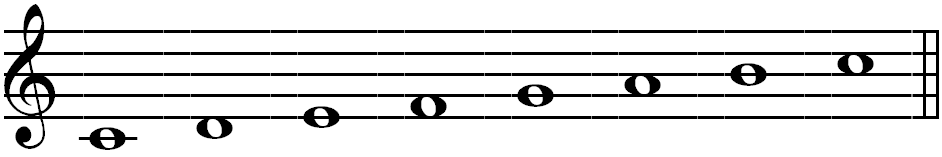 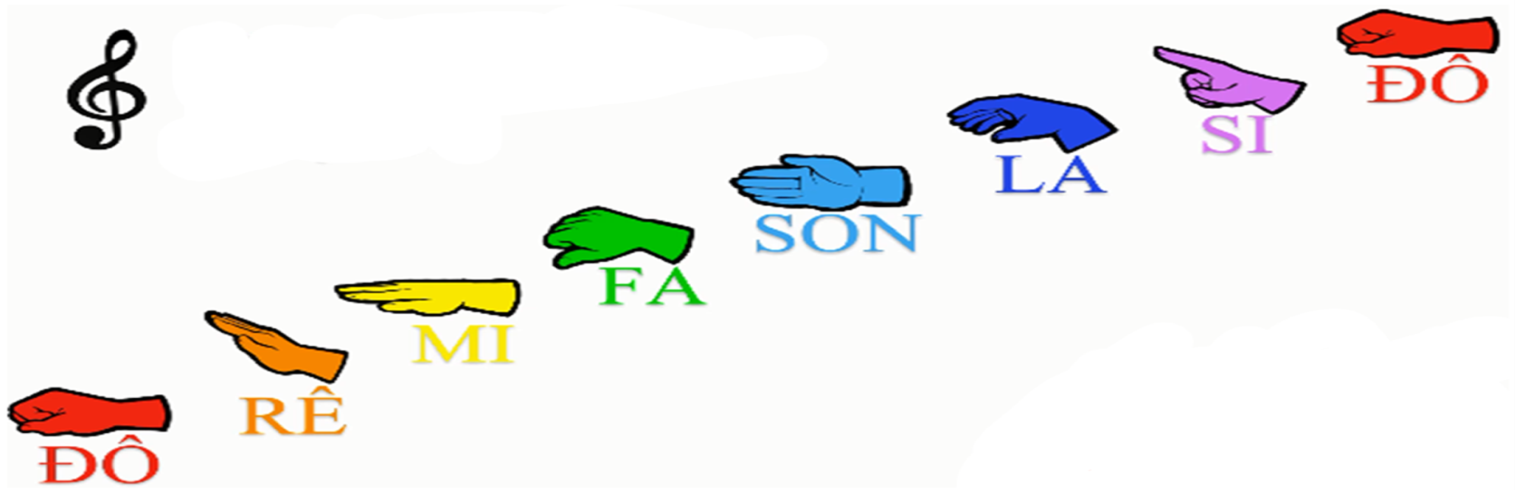 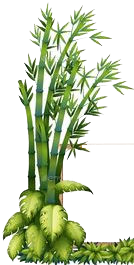 Luyện  tiết tấu
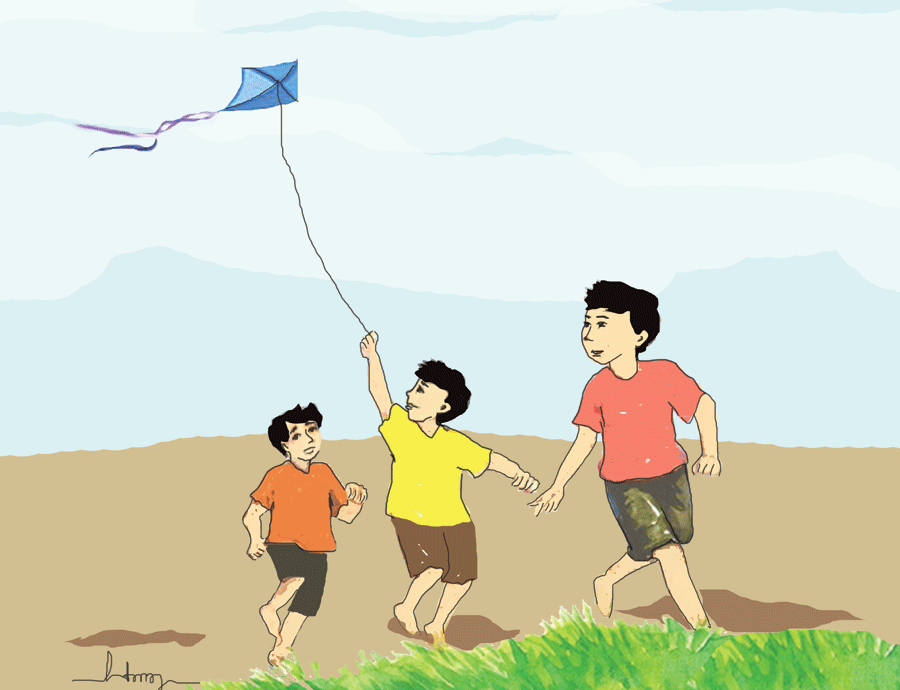 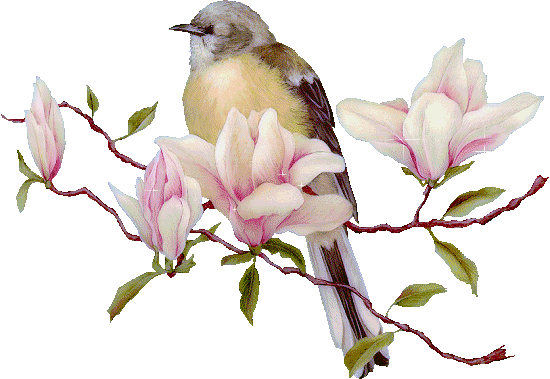 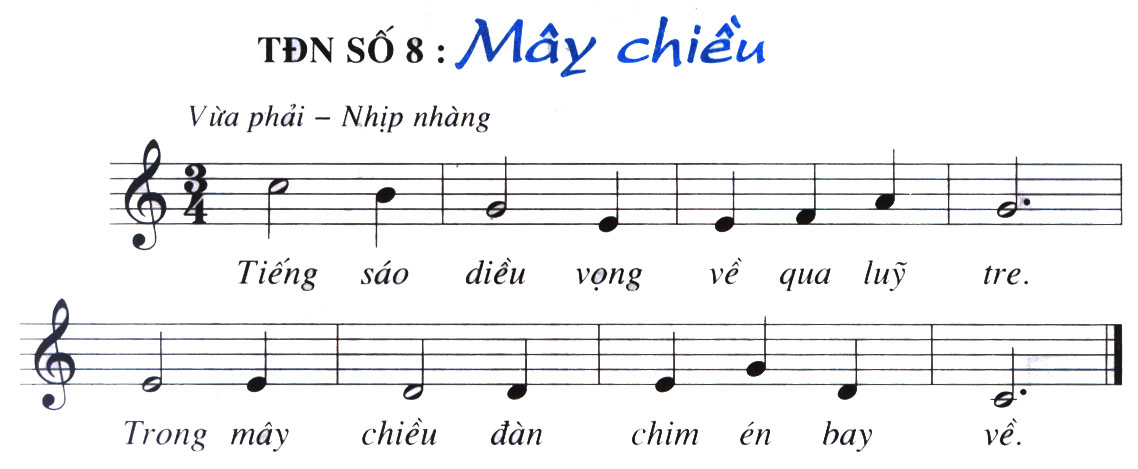 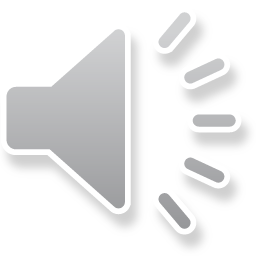 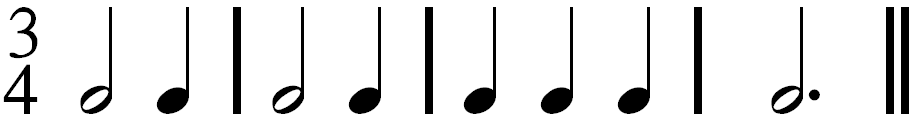 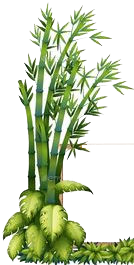 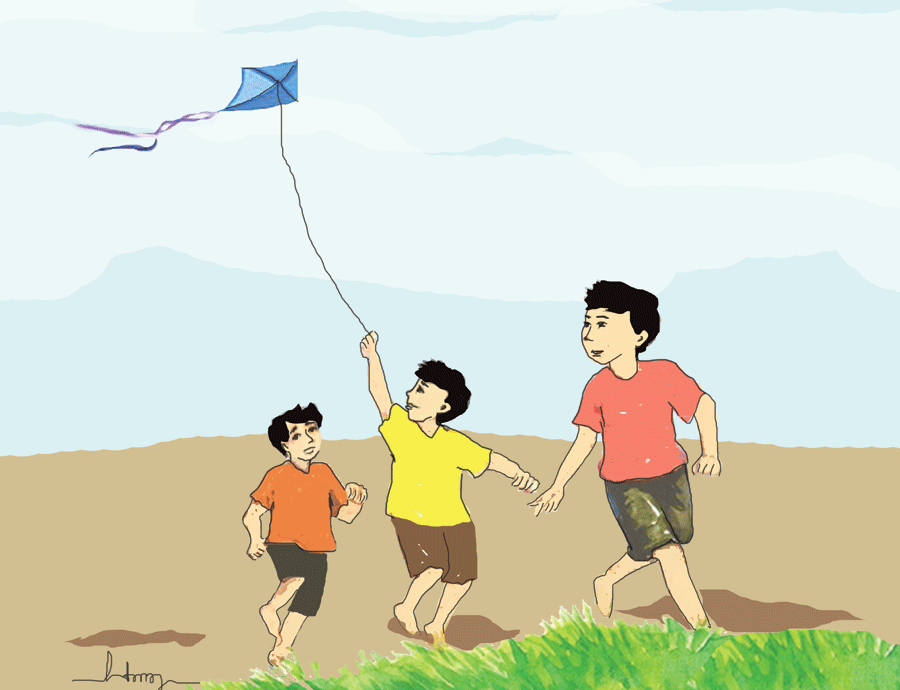 DẠY TỪNG CÂU
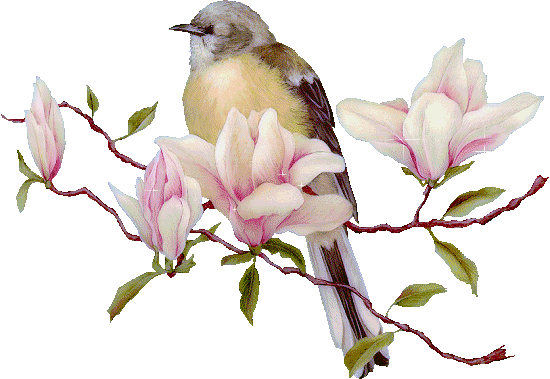 Câu 1
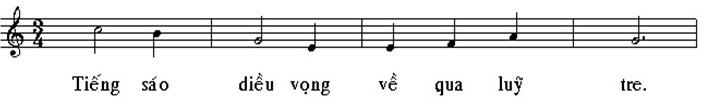 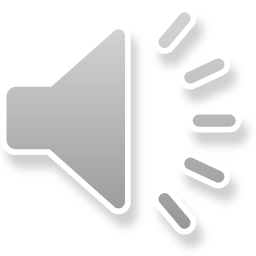 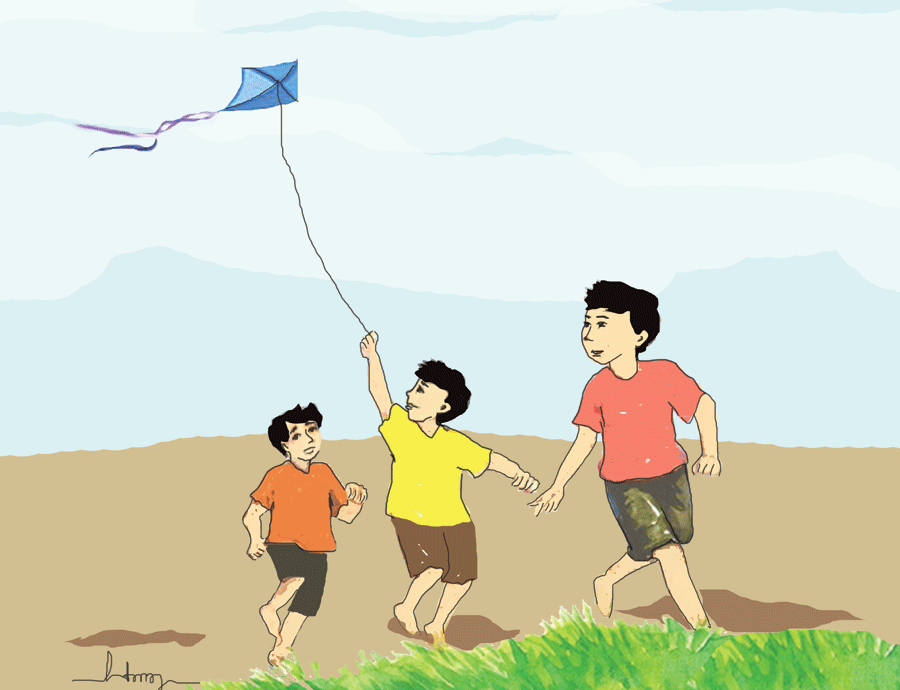 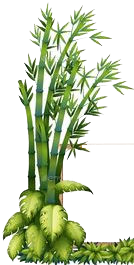 Câu 2
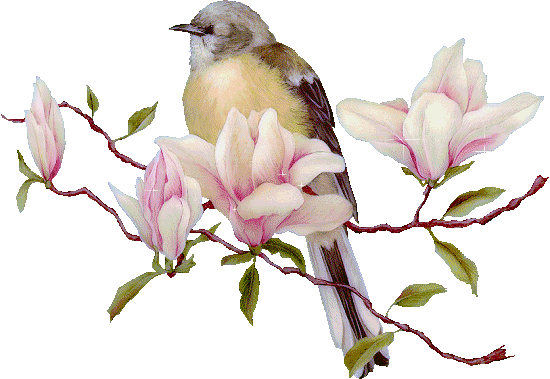 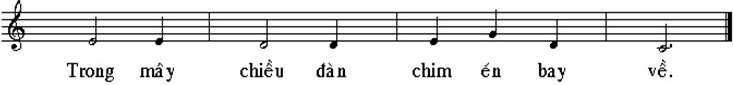 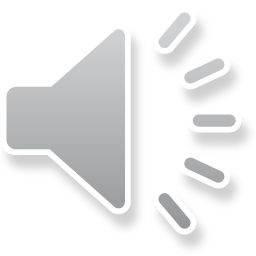 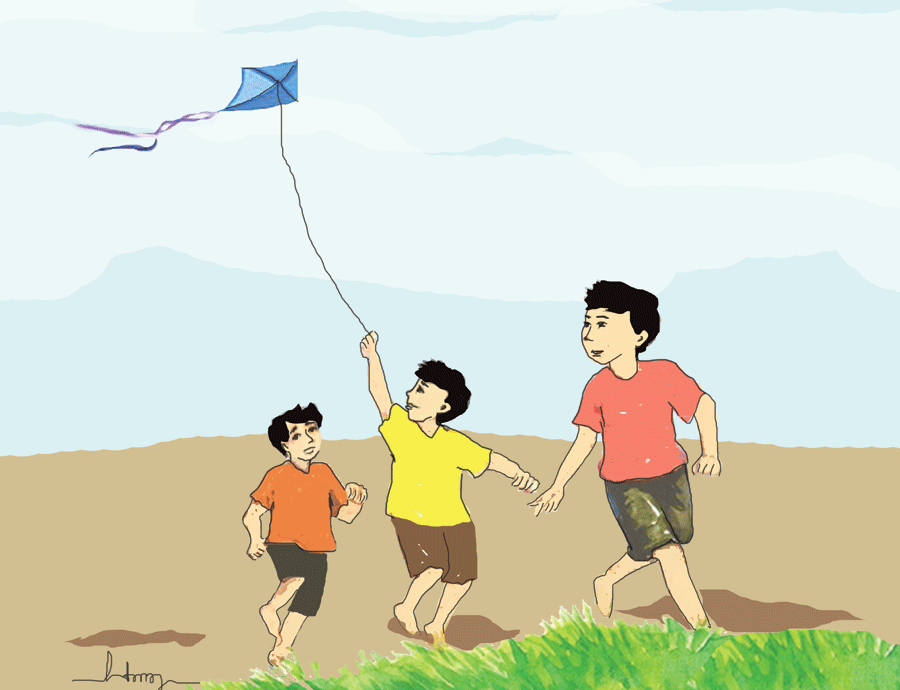 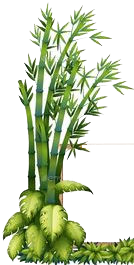 Đọc cả bài với các hình thức
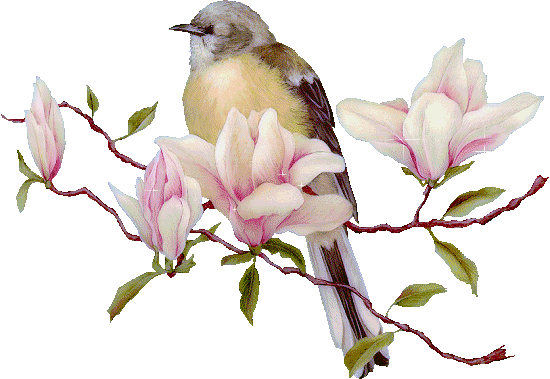 Tiếng       sáo       diều    vọng       về    qua    lũy     tre
Trong    mây    chiều    đàn     chim   én    bay         về
4. HĐ Vận dụng, trải nghiệm
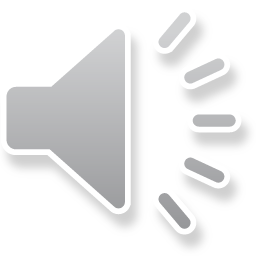